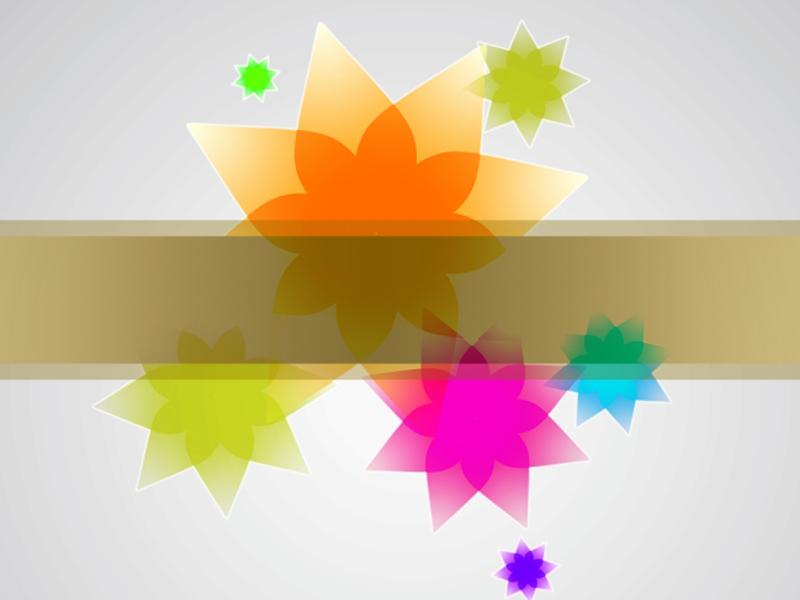 Я современный человек!
Работу выполнила
Гладилина  Алёна 
Ученица 8 «В» класса
МБОУ гимназия №1 
г.Балаково
Куратор  Теплых Ритта Александровна
Учитель технологии МБОУ СОШ «5»
В  человеке всё должно быть прекрасно…
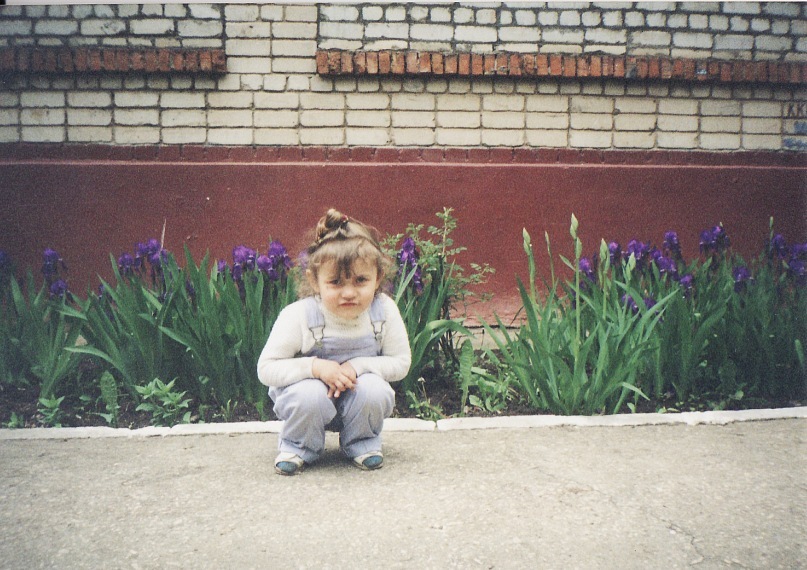 Но это не даётся с рождением , а воспитывается с младенчества и  важную роль в этом играет семья.
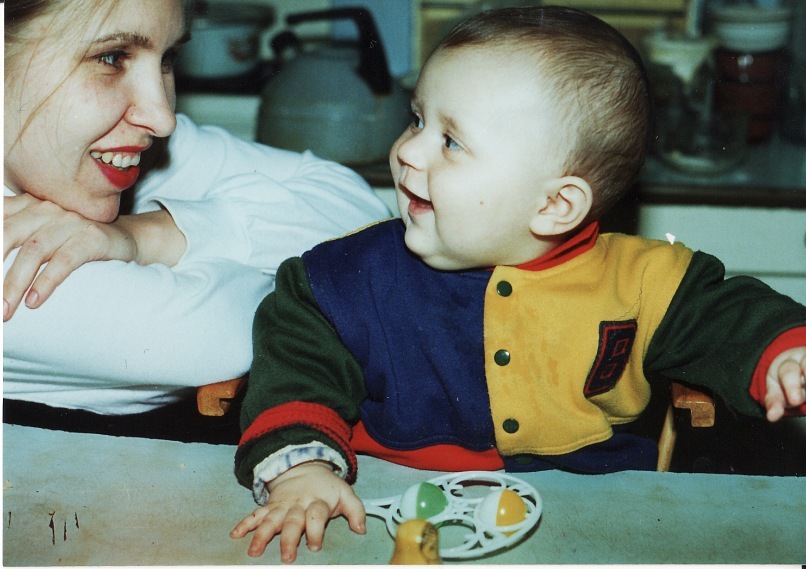 У меня есть мама – пример уважительного отношение  к 
подругам, детям, ко мне.
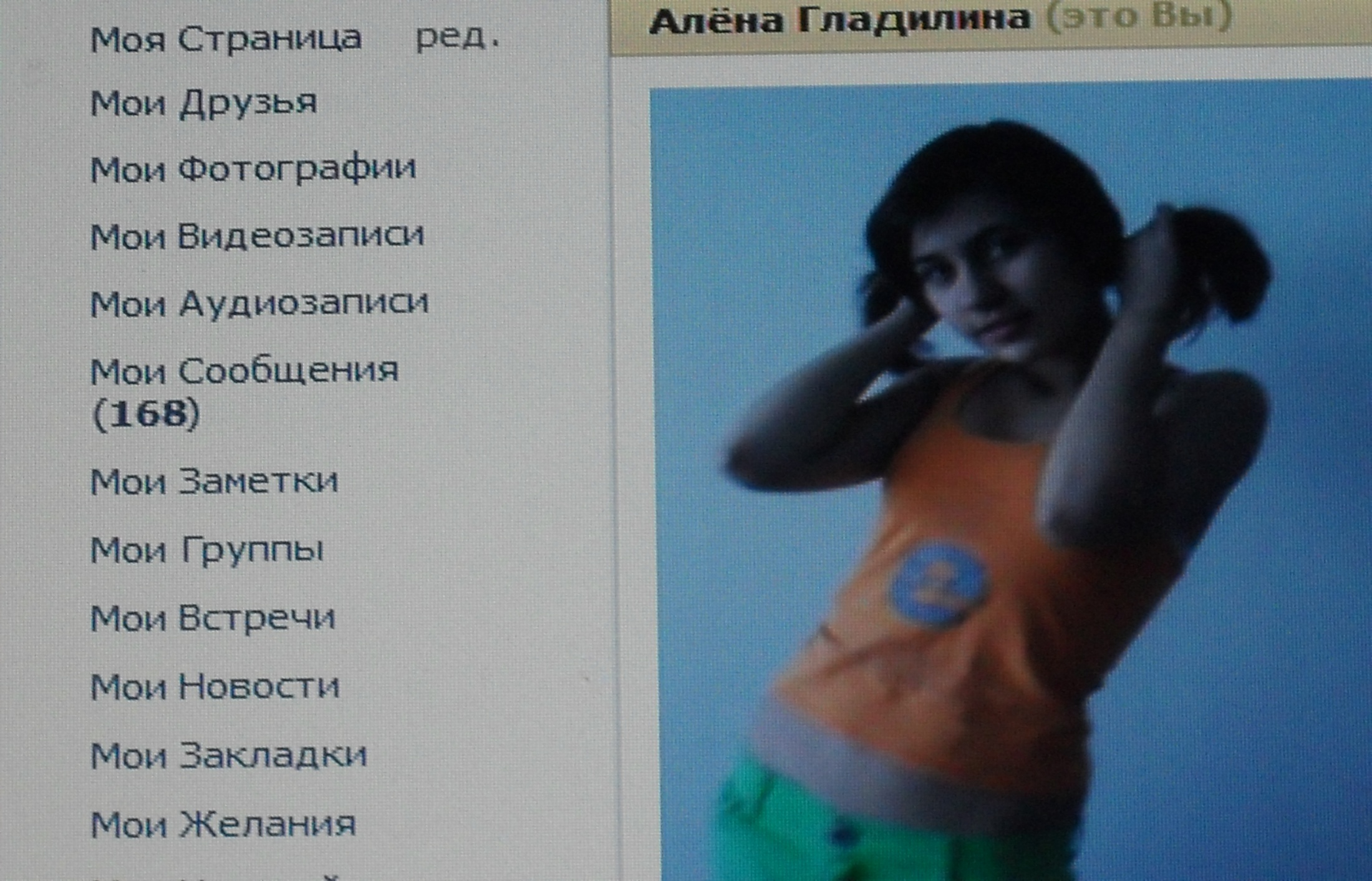 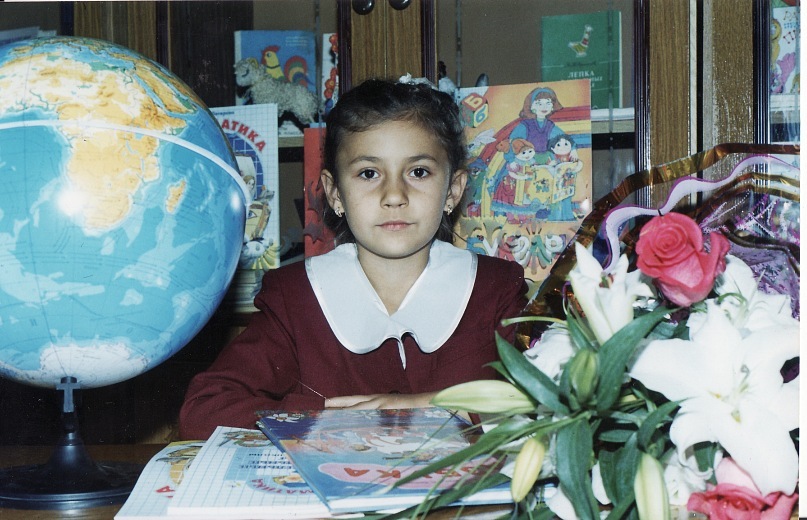 Современный молодой человек должен владеть информацией и свободно ориентироваться в информационном поле. 
Поэтому учёба в первую очередь!!!
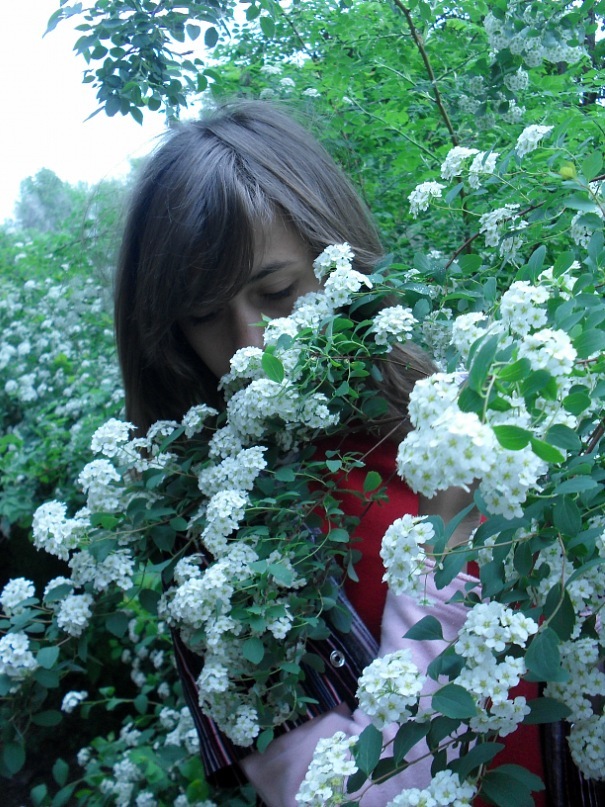 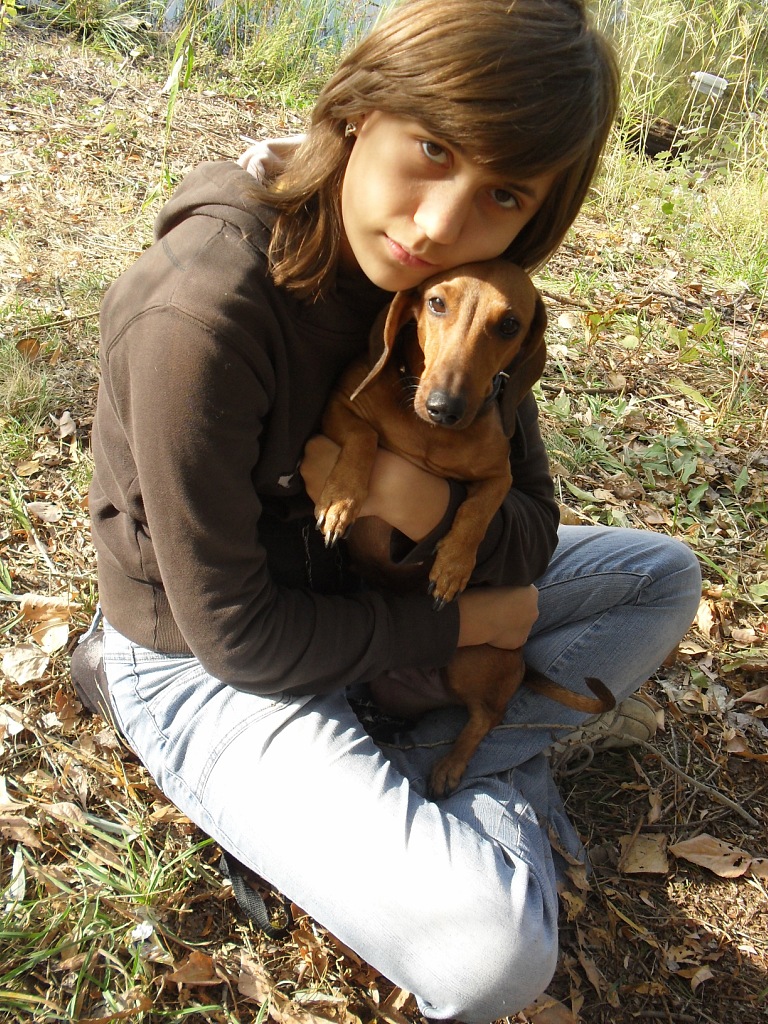 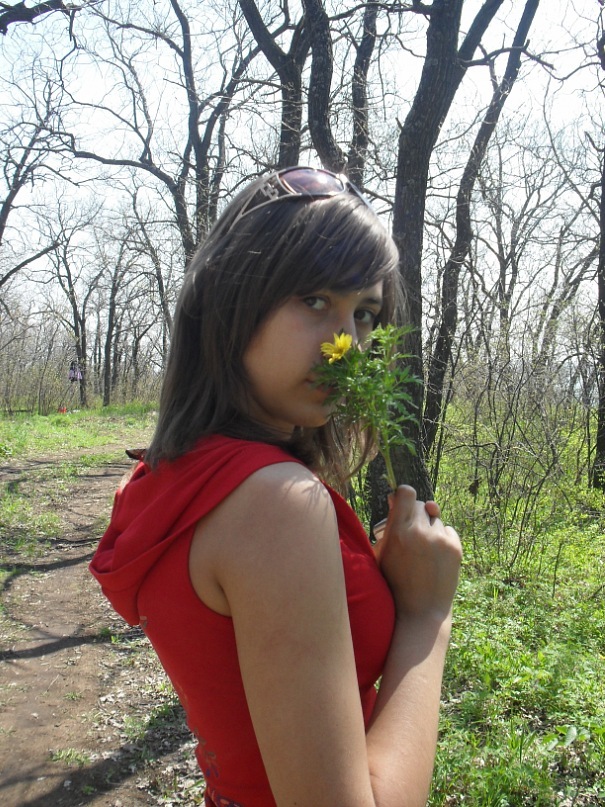 Для того , чтобы были силы учиться- нужно правильно отдыхать .  А лучший отдых – это походы с друзьями на природу.
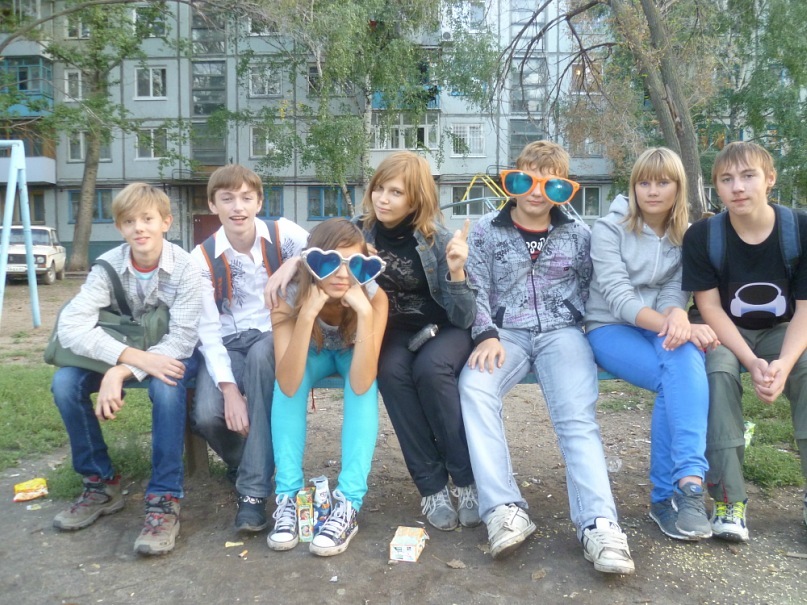 И чем больше настоящих друзей, тем лучше.
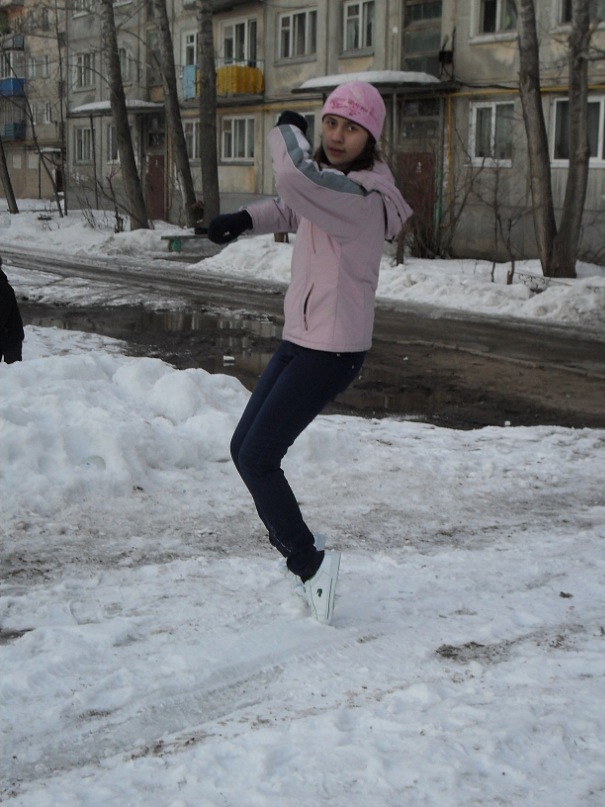 Заниматься спортом и вести здоровый образ жизни – не дань моде.
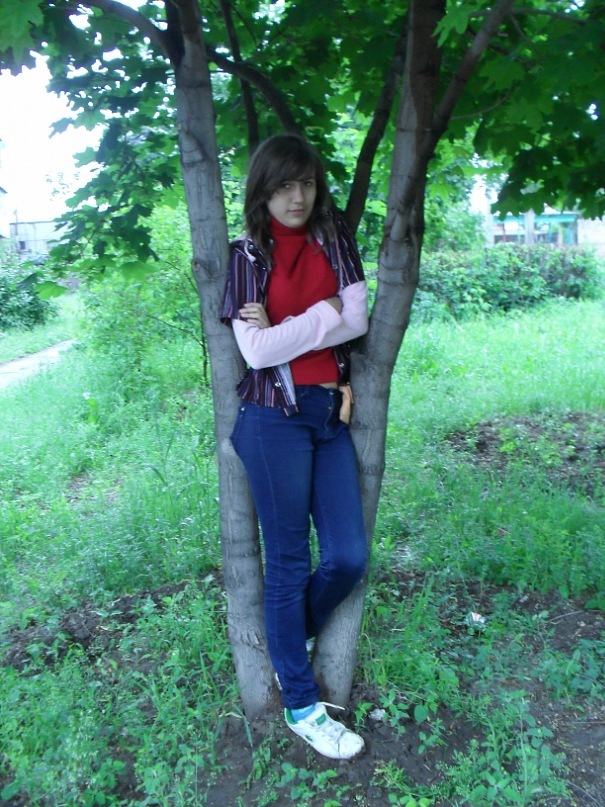 Народная поговорка гласит «Береги здоровье с молоду .»
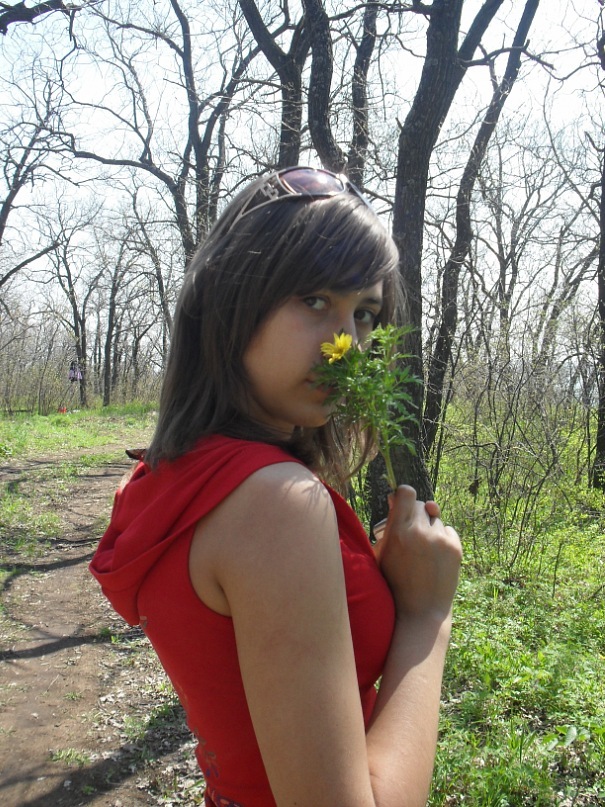 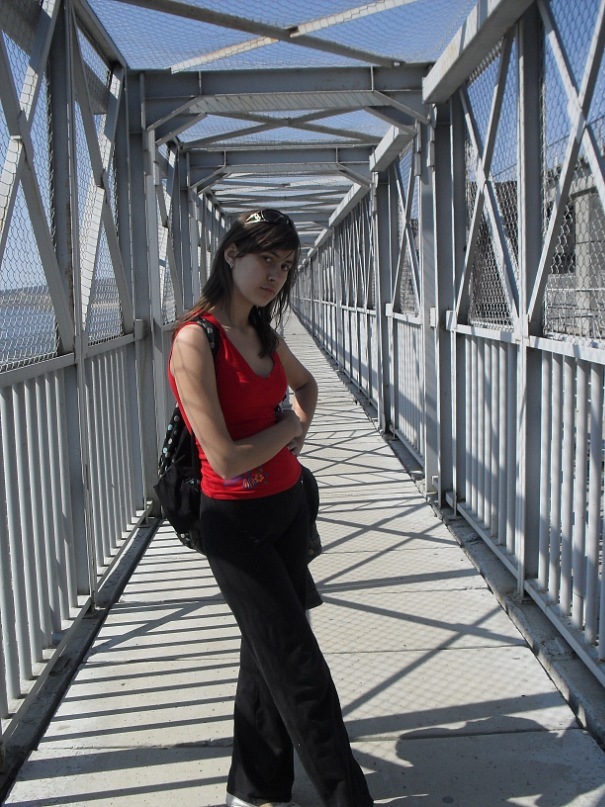 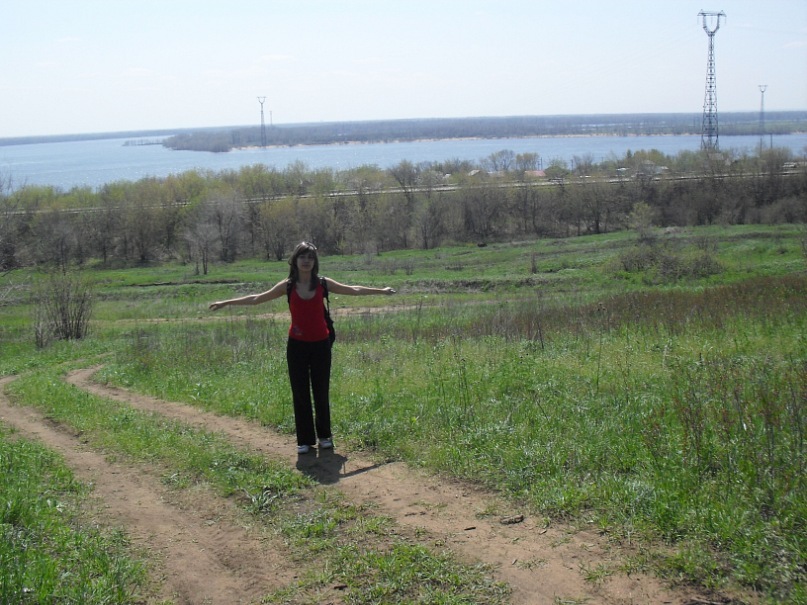 Я выбрала для себя спорт по душе.
Пеший туризм!!!
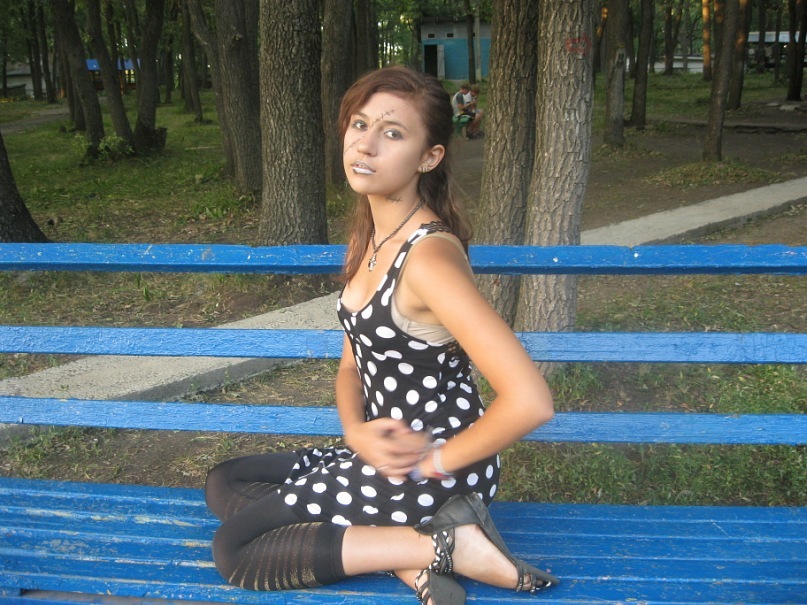 Молодому человеку всегда хочется выглядеть модно .
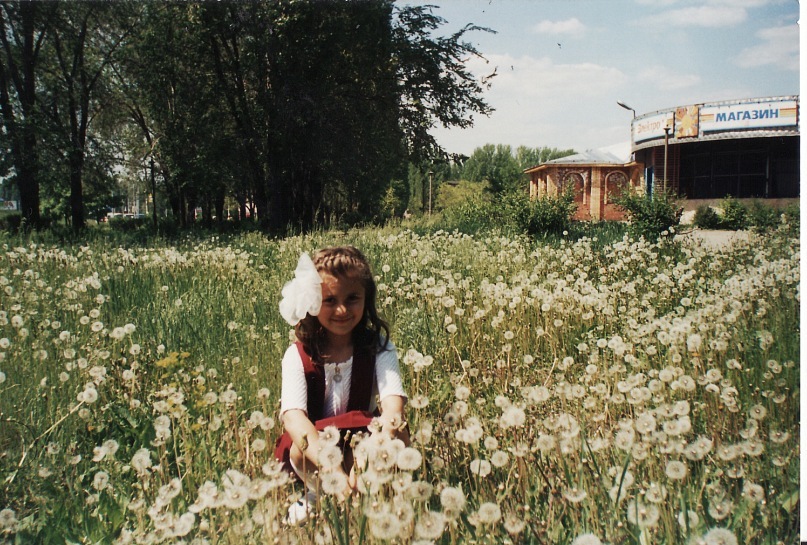 Но в школе необходимо соблюдать деловой стиль в одежде, чтобы не отвлекаться от учёбы.
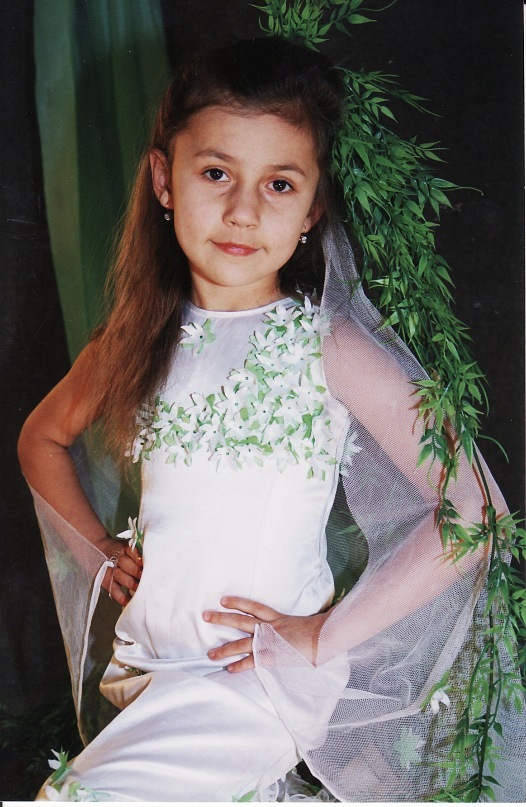 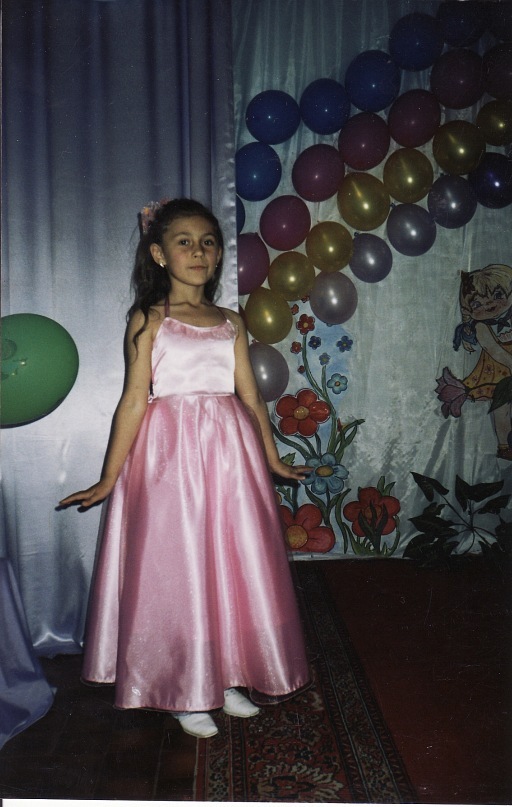 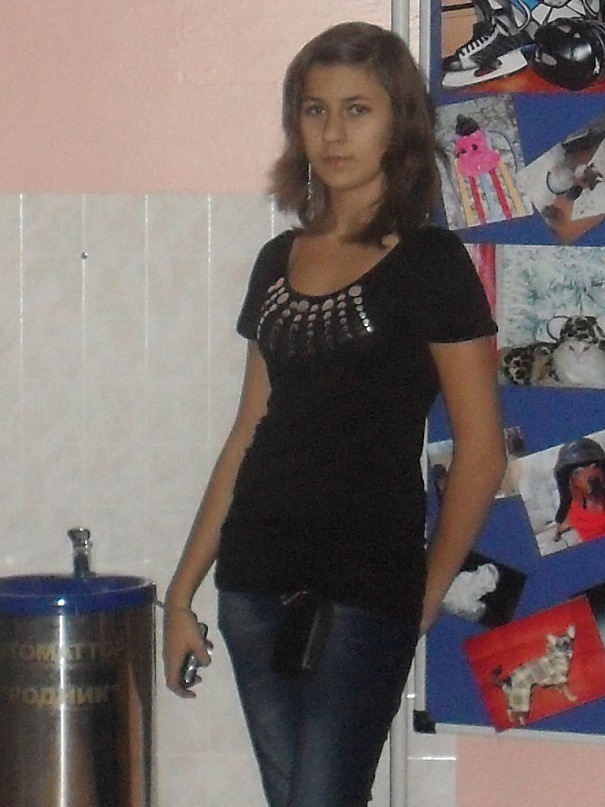 А вот , свободное время я предпочитаю- романтический  стиль.
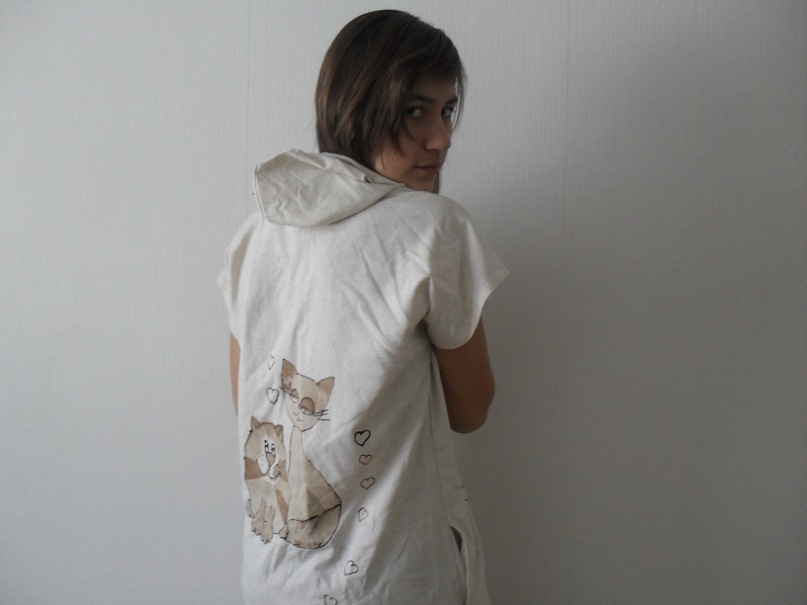 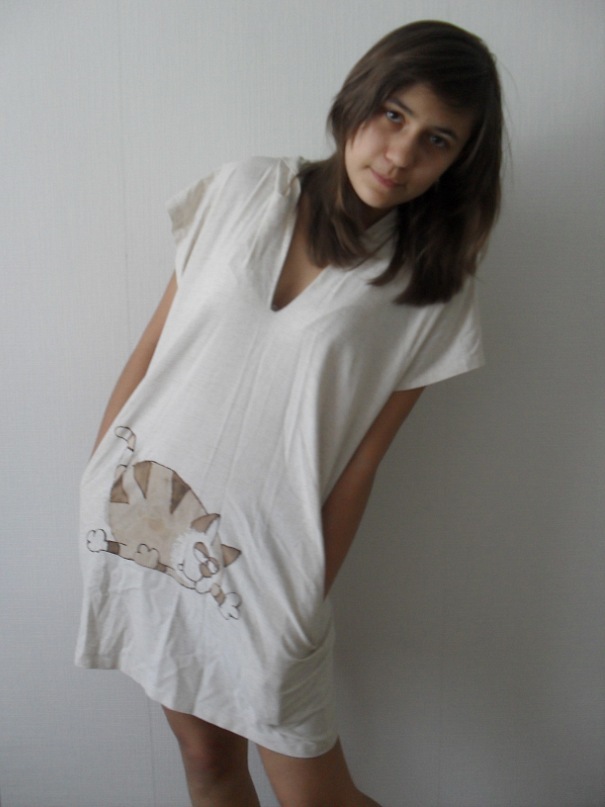 А что делать , если хочется иметь изделия ни как у всех – делай сам.
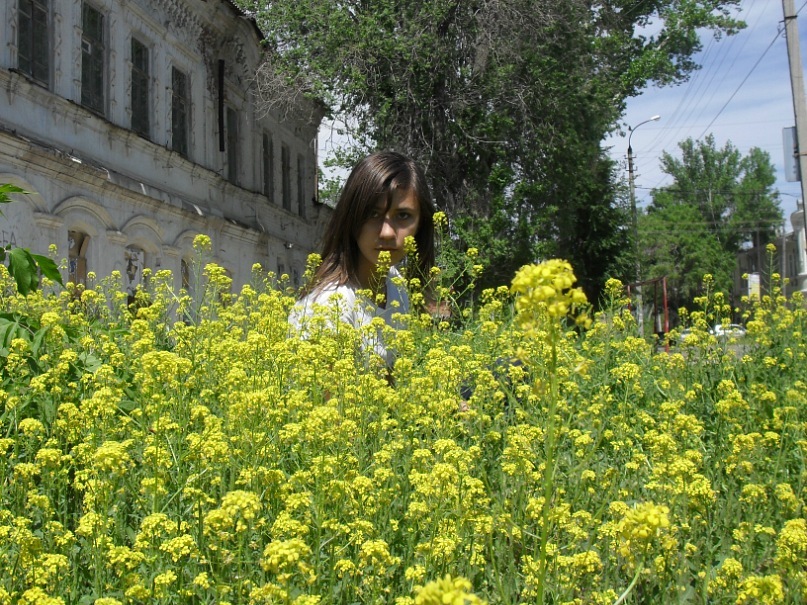 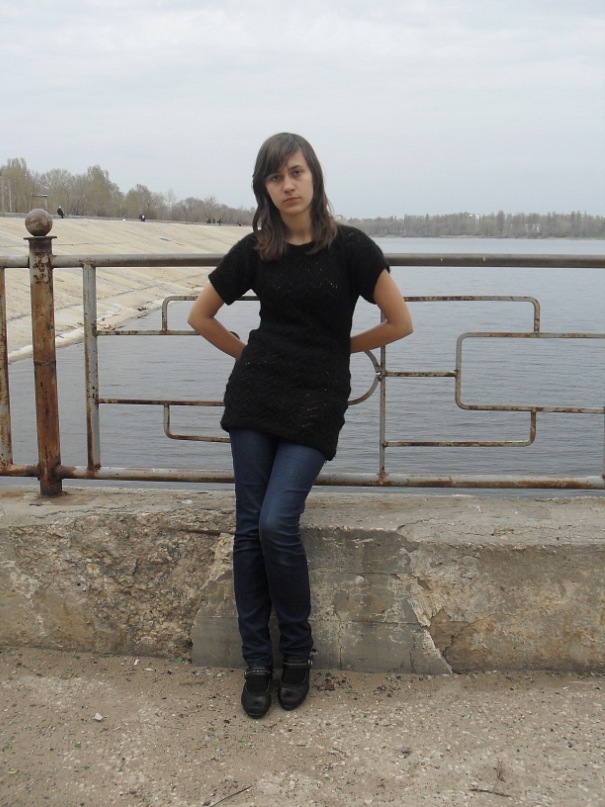 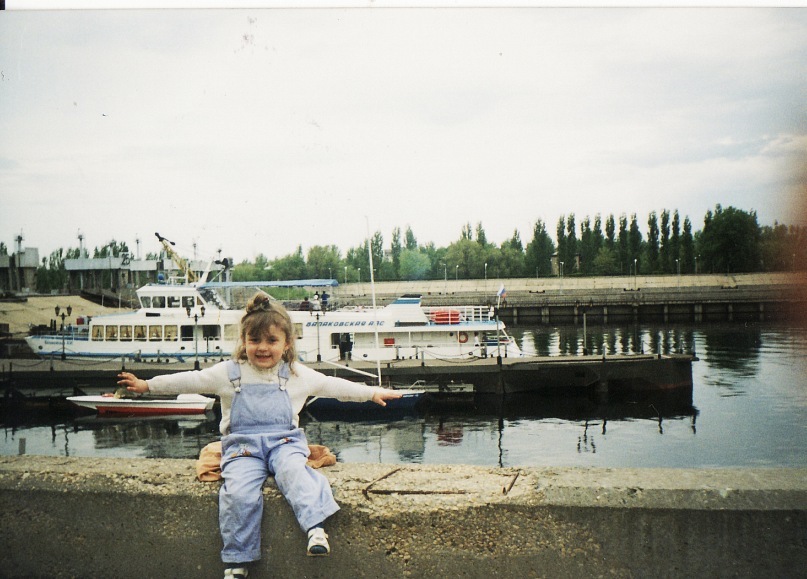 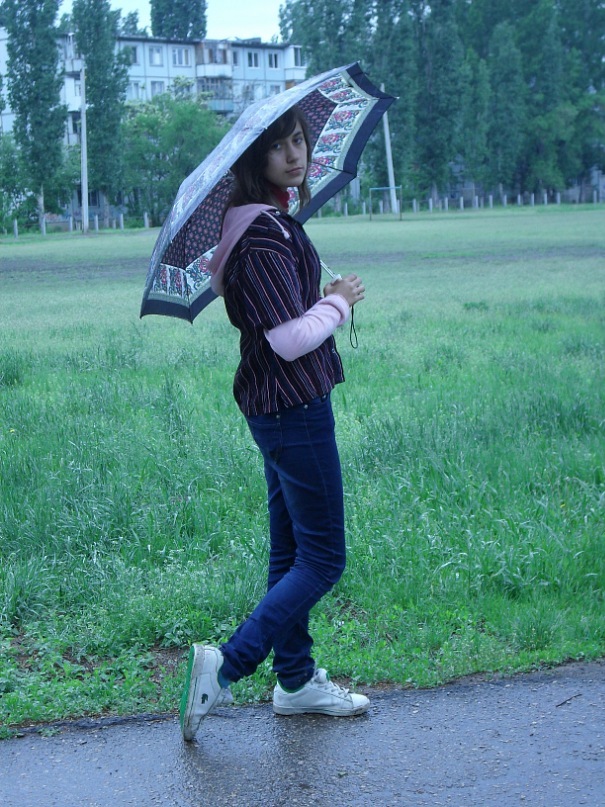 Современный молодой человек бережно относится к окружающей среде. У меня есть любимые уголки в городе.
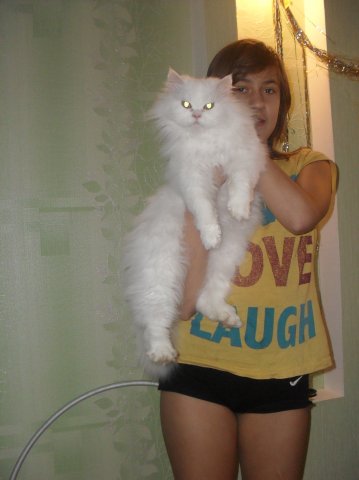 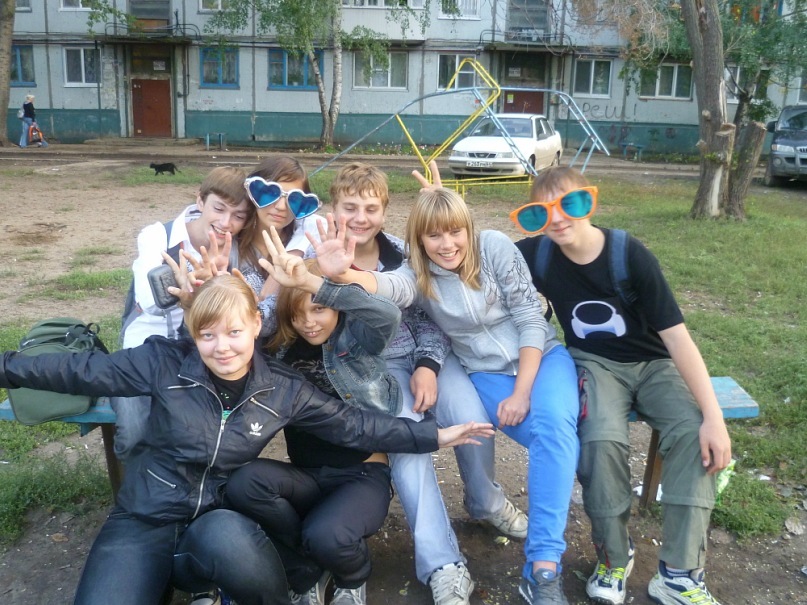 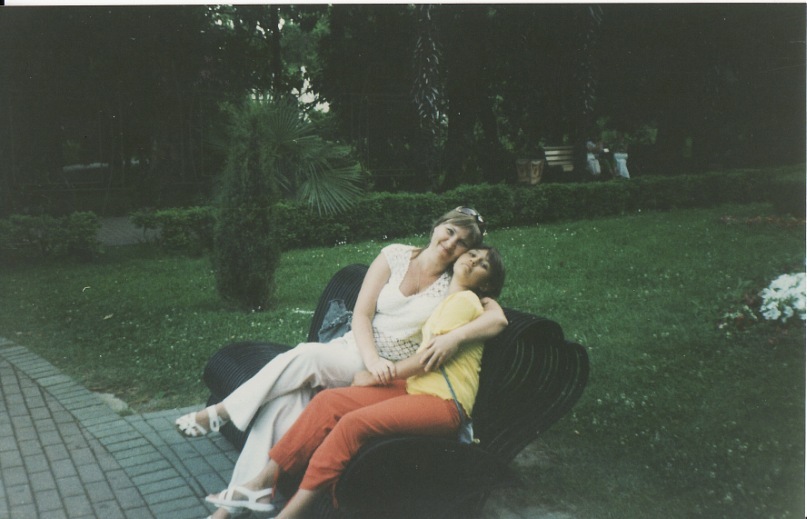 Свою любовь я дарю друзьям , маме и своей кошке Соне. Всегда стараюсь складывать с людьми отношения по примеру «Поступай с людьми так , как хочешь , что бы они поступали с тобой.»
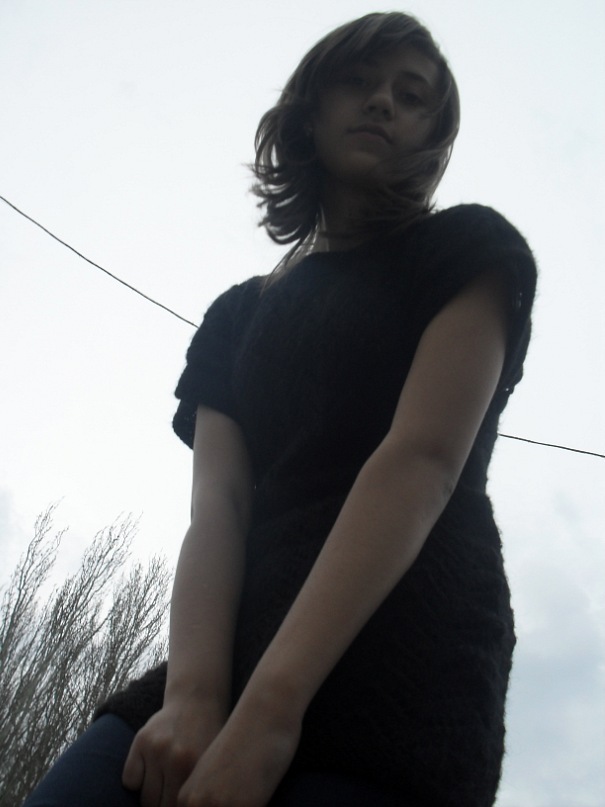 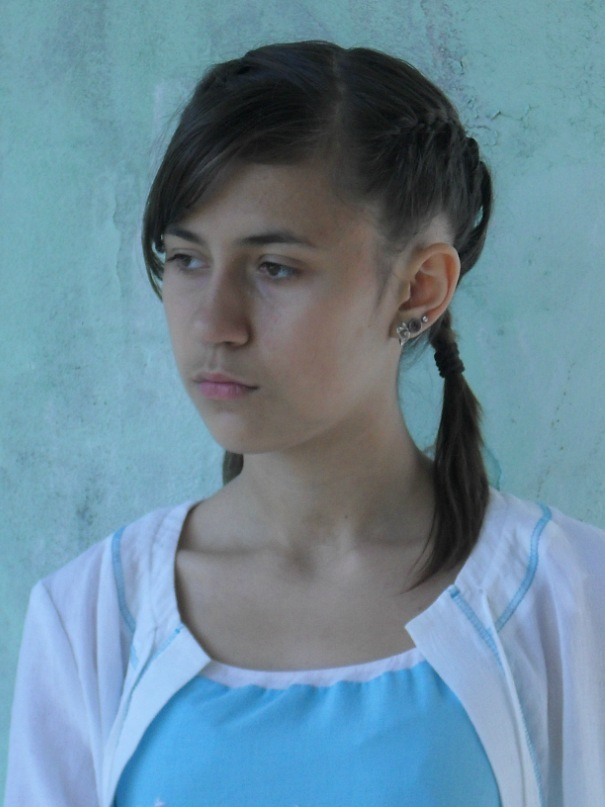 Я хочу стать настоящим человеком: честным гражданином России ; любящей женой , мамой; хорошим работником в выбранной профессии , творческой личностью.